Semantisatieverhaal:In ons land bestaat een heel bijzondere traditie. De traditie is  iets wat mensen al heel lang op dezelfde manier doen. Op 31 december zie je in het oosten van het land overal in de weilanden groepjes mensen die samen carbidschieten. Bij carbidschieten wordt een bal met een flinke klap uit een melkbus geschoten. Dit geeft een harde knal.(link naar filmpje: op de volgende dia. Let op, er is vooraf reclame)Hoe gaat dat nou? Je moet dus eerst een brokje carbid in een oude melkbus gooien. Daarna moet je er een beetje water bijdoen. Met de bal druk je de melkbus dicht. Ondertussen is er in de melkbus gas ontstaan (door carbid en water). Dit gas wordt in de fik gestoken. In de fik steken betekent in de brand steken. Het gas brandt zo snel dat een vonkje, dat is een brandend deeltje, genoeg is voor een flinke knal als de bal ver wegschiet. Carbidschieten is spannend, maar ook gevaarlijk. Het kan gemakkelijk misgaan. Misgaan betekent fout gaan. Het komt wel eens voor dat de explosies zo’n melkbus helemaal vernielen. Dit  betekent helemaal kapot maken. De jongens en meisjes moeten dus heel voorzichtig zijn. Soms strijden  de mensen ook voor een prijs. Dan spelen ze een wedstrijd, vechten om wie de bal het verste wegschiet. Zo’n bal kan soms wel 100 meter ver komen. De mensen vinden carbidschieten heel bijzonder. Stel je eens voor dat de politie dit verbiedt omdat het te gevaarlijk. Dan breken er misschien wel rellen uit. De rel is de grote ruzie tussen veel mensen. En dat wil niemand.  Daarom zijn er strenge regels waar iedereen zich aan moet houden. En gelukkig doet iedereen dat!
Gerarda Das
Mariët Koster
Mandy Routledge
Francis Vrielink
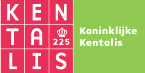 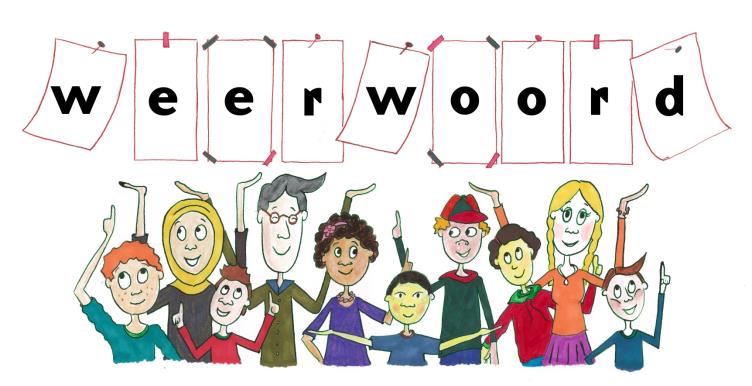 Week 50 – 10 december 2019
Niveau AA
https://www.youtube.com/watch?v=ckL8JL1u8TY
de traditie
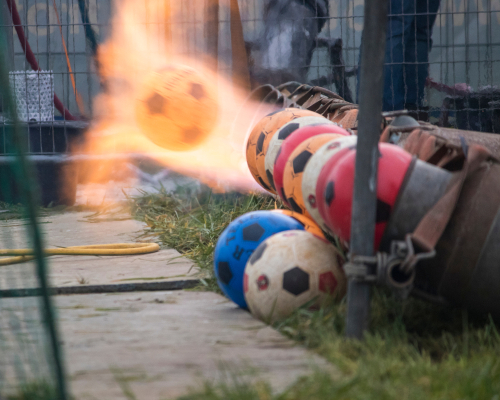 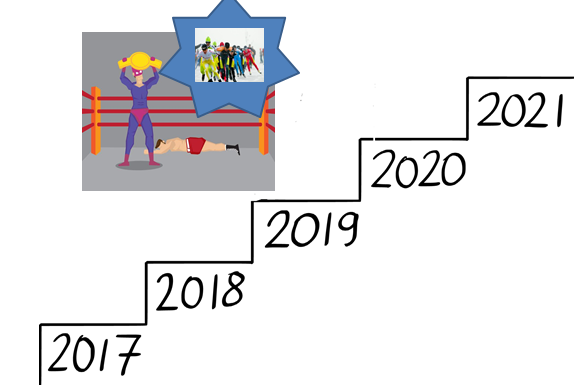 in de fik steken
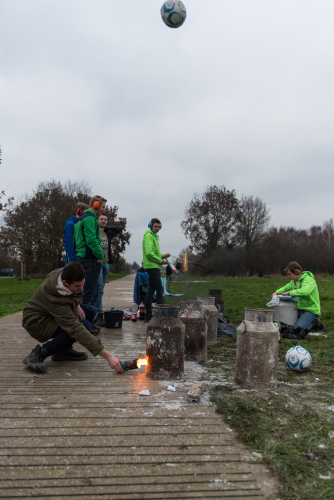 de vonk
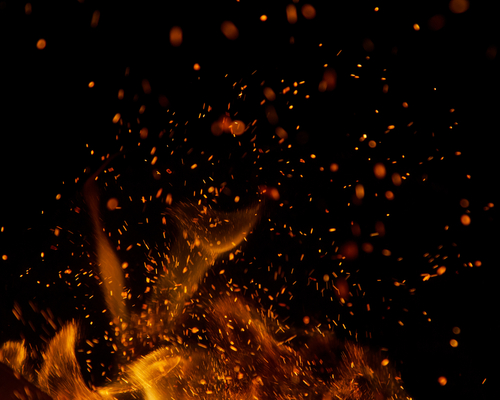 misgaan
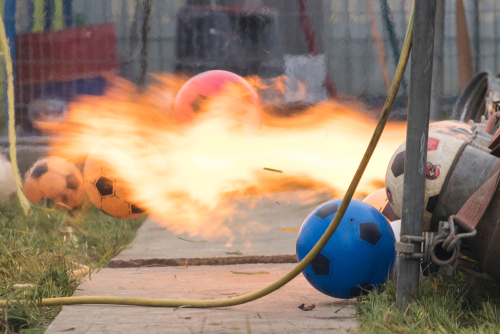 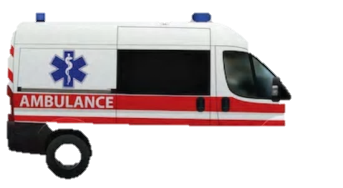 vernielen
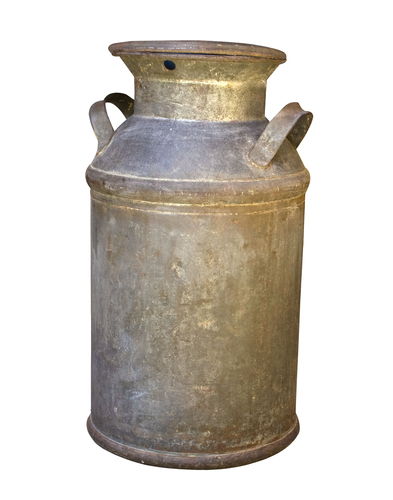 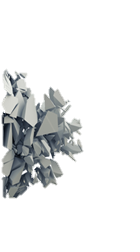 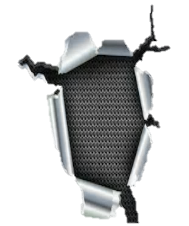 strijden
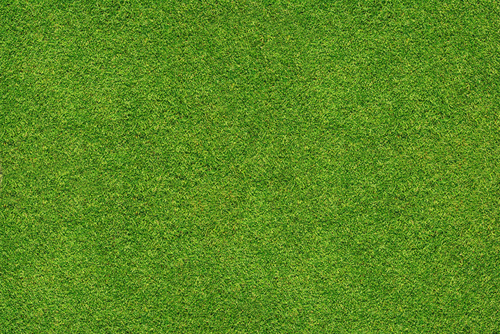 75 m
100 m
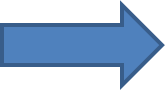 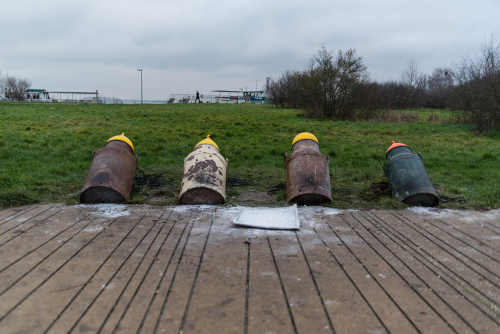 25 m
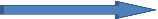 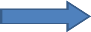 10 m
de rel
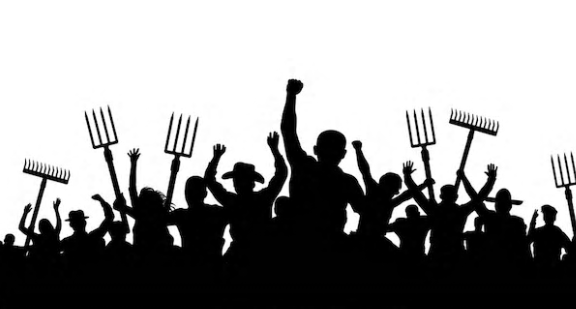 Op de woordmuur:
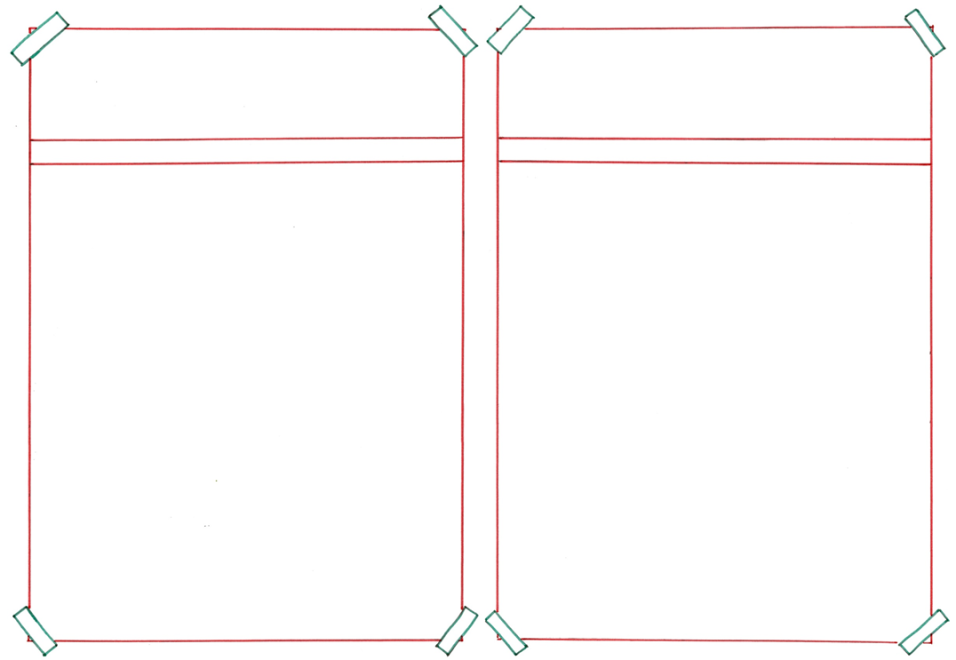 misgaan
lukken
= goed gaan
 
 
 
 
 
  


Als je goed uitkijkt zal het zeker lukken.
= fout gaan

 
 
 
 
 
   
Bij carbidschieten kan er gemakkelijk iets misgaan.
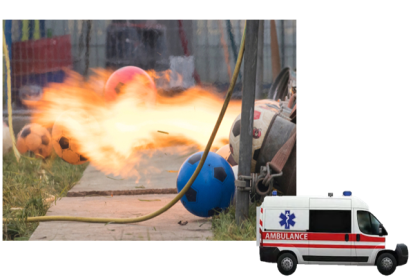 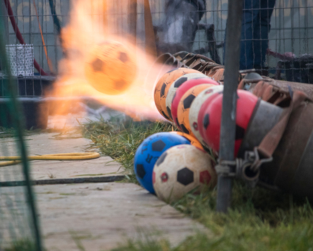 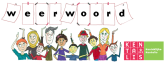 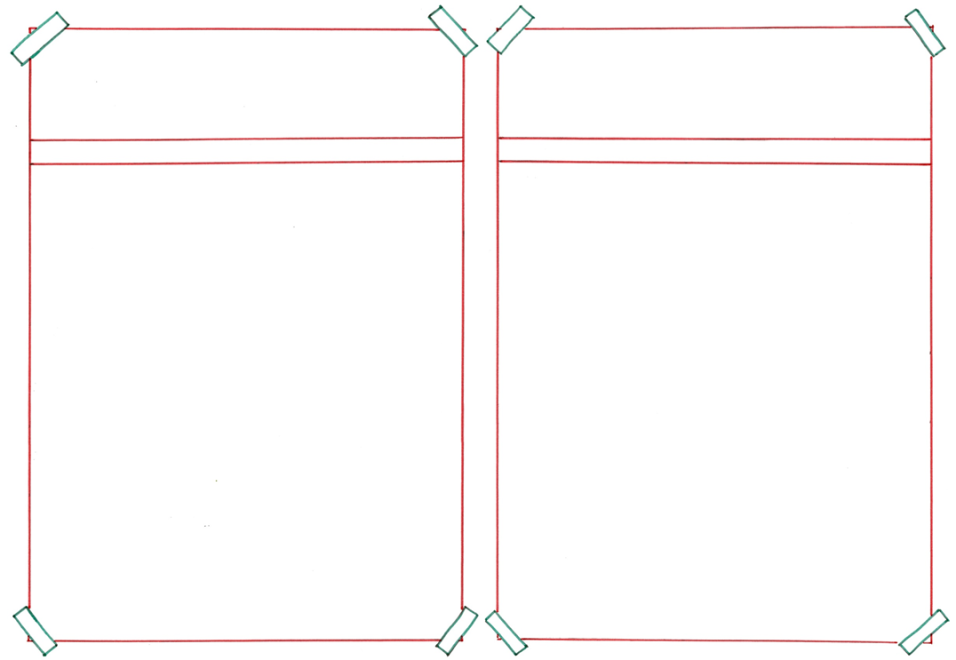 vernielen
repareren
= iets dat kapot is, heel maken
 
 
  
 
  


Je kan het gat in de melkbus gemakkelijk repareren.
= helemaal kapotmaken

 
 
 
 
 
   
De explosies vernielen de melkbus.
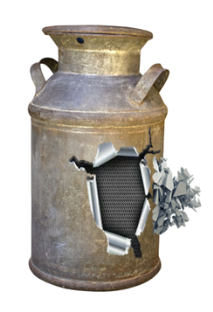 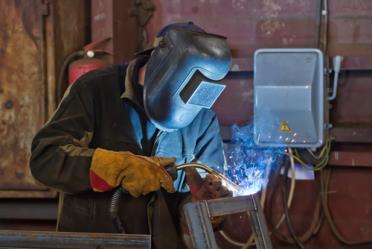 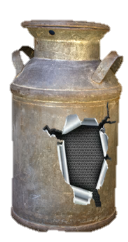 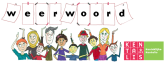 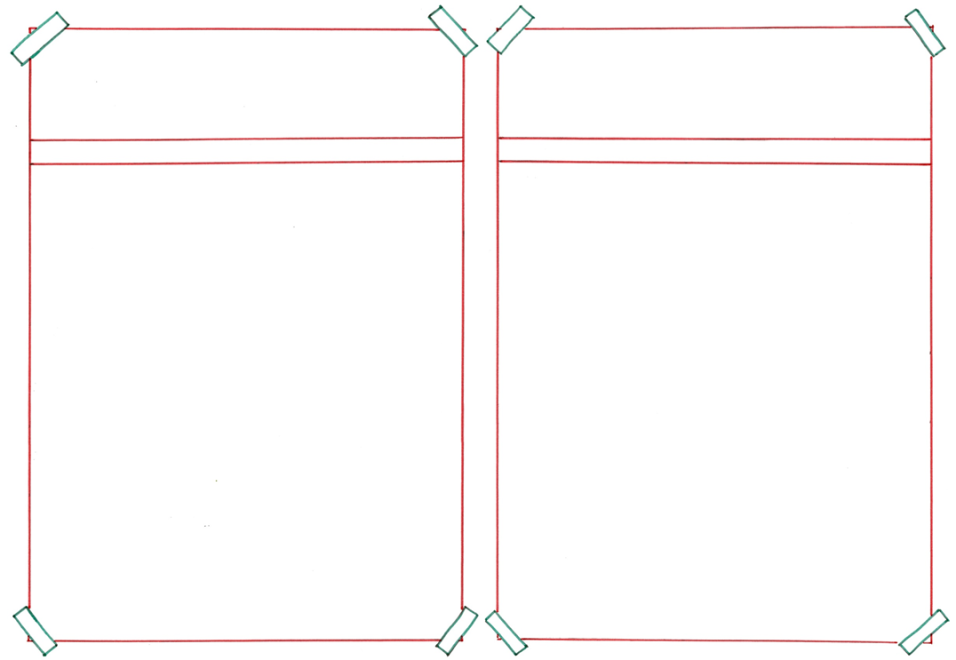 blussen
in de fik steken
= vuur laten stoppen door er water op te gooien
 
 
 
  


De brandweermannen zijn de brand aan het blussen.
= in de brand steken

 
 
 
 
 
   
De jongen steekt het gas in de melkbus in de fik.
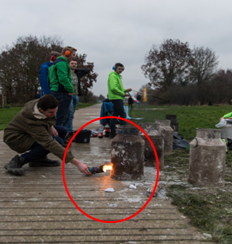 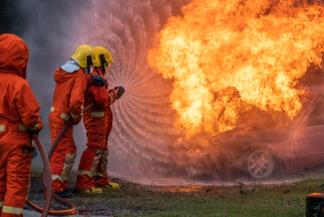 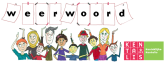 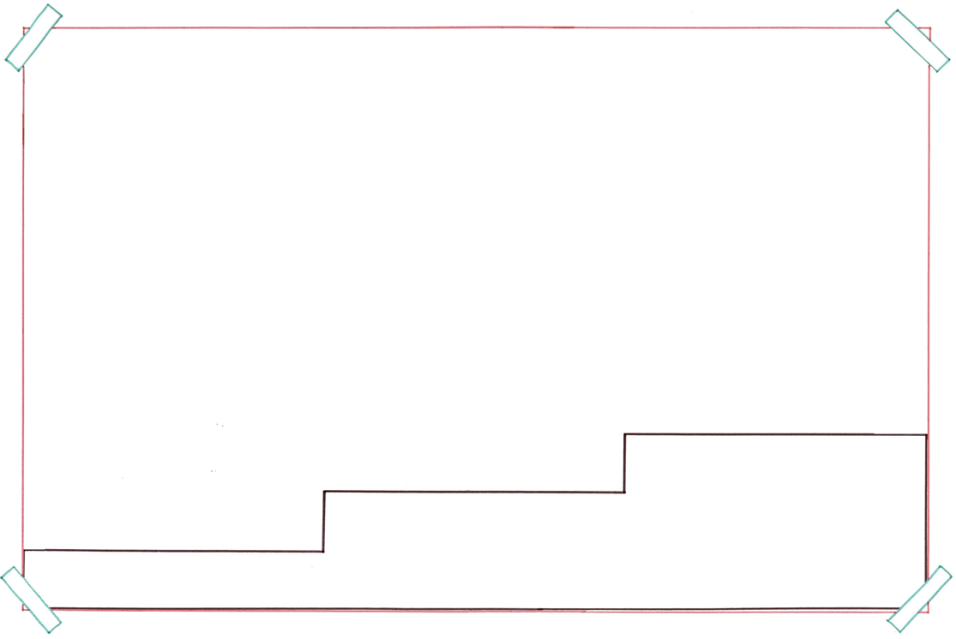 Er ontstaan misschien wel rellen als de politie het carbidschieten verbiedt.
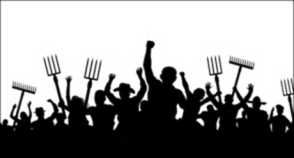 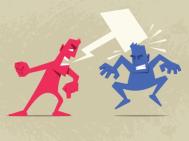 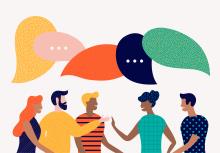 de rel
de ruzie
= de grote ruzie tussen veel mensen
de discussie
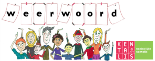 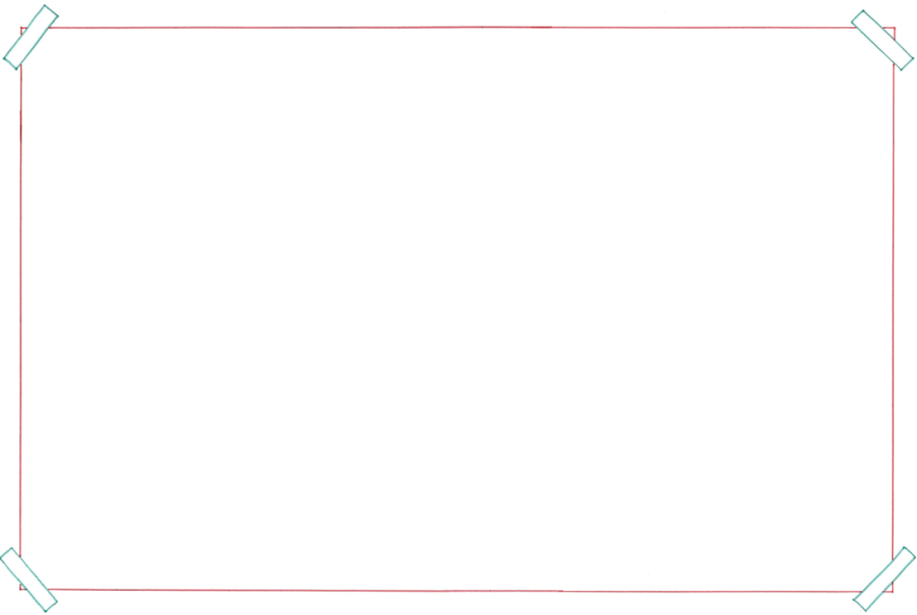 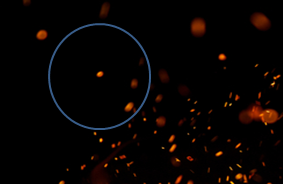 de vonk
= een brandend deeltje dat ergens vanaf vliegt
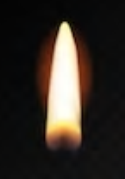 de brand
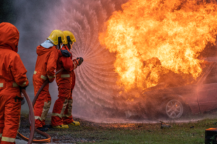 blussen
de vlam
=vuur laten stoppen door er water op te gooien
= een bewegend geel of blauw deel van vuur
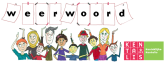 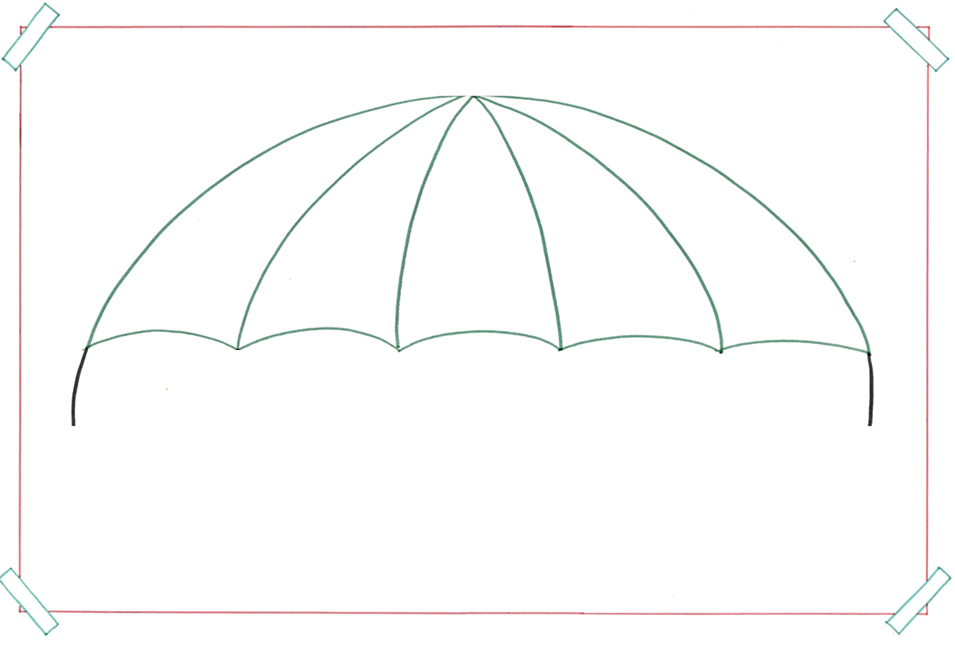 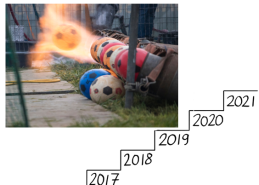 de traditie
= iets wat mensen als heel lang op dezelfde manier doen
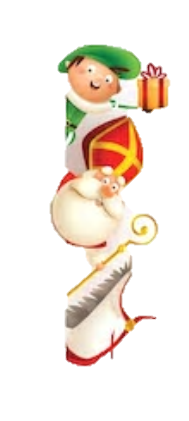 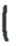 sint en piet
carbid 
schieten
de kerstboom
versieren
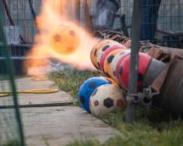 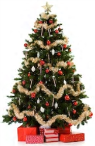 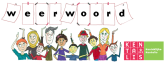 strijden= een wedstrijd spelen, vechten

De mensen strijden om de prijs voor wie de bal het verste weg kan schieten.
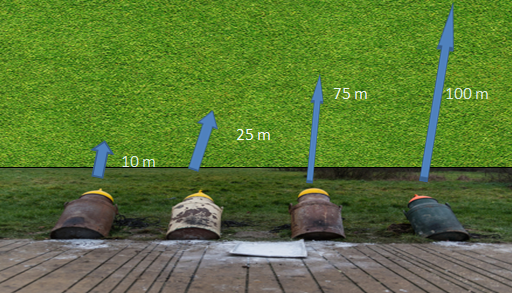 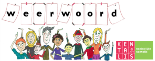